এই কন্টেন্টটি পাঠদানের পূর্বে অনুগ্রহপূর্বক কন্টেন্টটি কমপক্ষে একবার দেখে নিন। পাঠদানে নিজস্ব কৌশল প্রয়োগে  প্রয়োজনে নির্মাতার সংগে যোগাযোগ করুন। কন্টেন্টটি ব্যবহারের জন্য আপনাকে অজস্র ধন্যবাদ।
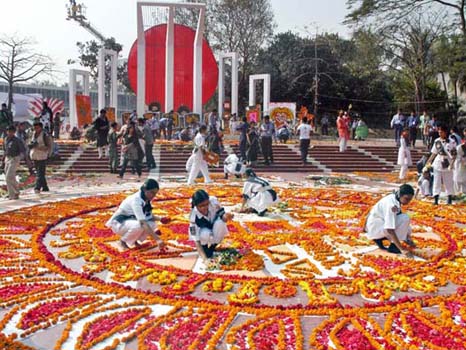 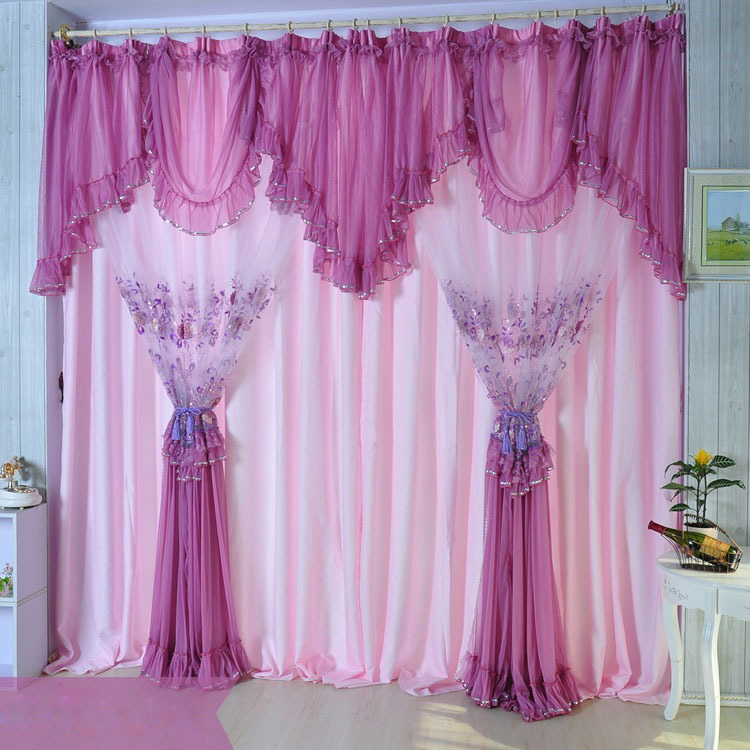 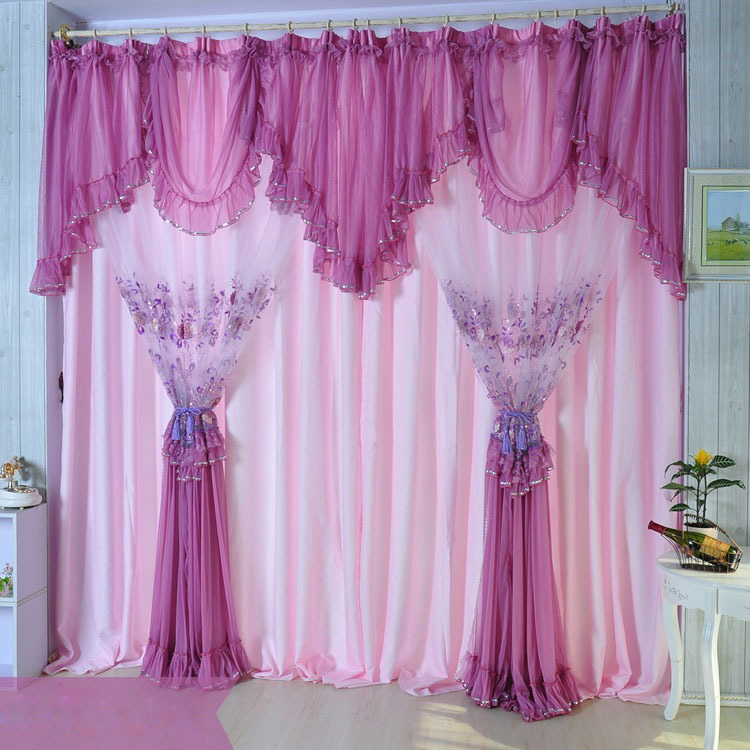 স্বাগতম
পরিচিতি
শিক্ষক পরিচিতি








 মোঃআব্দুল গাফফার ভুঁইয়া 
সহকারী শিক্ষক 
আমতলী উচ্চ বিদ্যালয় 
মনোহরগঞ্জ,কুমিল্লা 
০১৮৩১৯৭৬১৭৯
পাঠ পরিচিতি

শ্রেণি : ষষ্ঠ
বিষয় : বাংলা ১ম পত্র
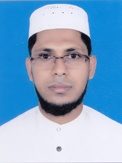 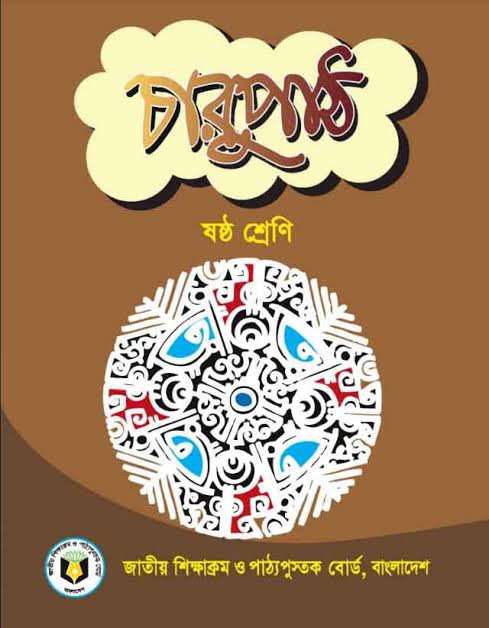 এবার আমরা একটি গানের অংশ বিশেষ দেখি .....
[Speaker Notes: ডিভিওটির প্রদর্শন এবং সংক্ষিপ্ত ২/১ টি প্রশ্নের মাধ্যমে আবেগ সৃষ্টি ও পাঠ ঘোষণা করতে হবে।]
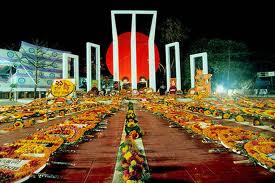 অমর একুশে
- রফিকুল ইসলাম
(প্রথম অংশ)
শিখনফল
এ পাঠ শেষে শিক্ষার্থীরা ...............
১। লেখক পরিচিতি উল্লেখ করতে পারবে।
২। শুদ্ধ উচ্চারণে নির্ধারিত অংশটুকু (১৯৫২ সালের -------
    আবুল বরকত শহিদ হন) পড়তে পারবে।
৩। নতুন শব্দগুলো বাক্যে প্রয়োগ করতে পারবে।
৪। ভাষা আন্দোলনের গুরুত্ব ব্যাখ্যা করতে পারবে।
[Speaker Notes: পাঠ ঘোষণা]
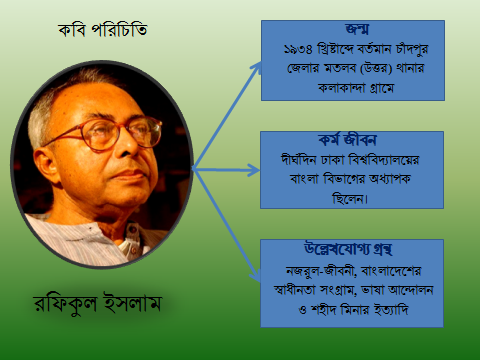 সরব পাঠ
শব্দার্থ
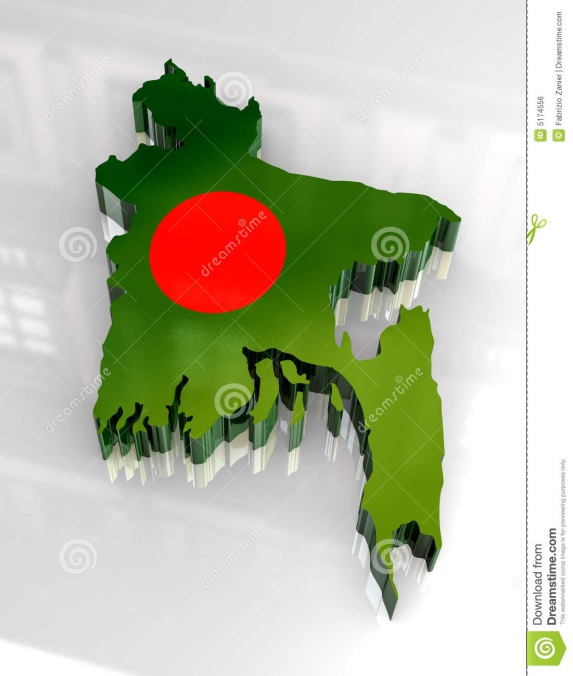 নিখিল
সমগ্র, পুরো, সমুদয়
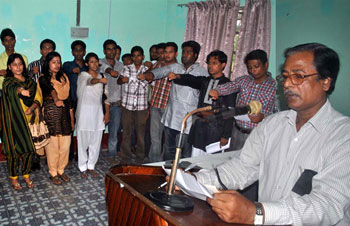 সভ্য
সদস্য
শব্দার্থ
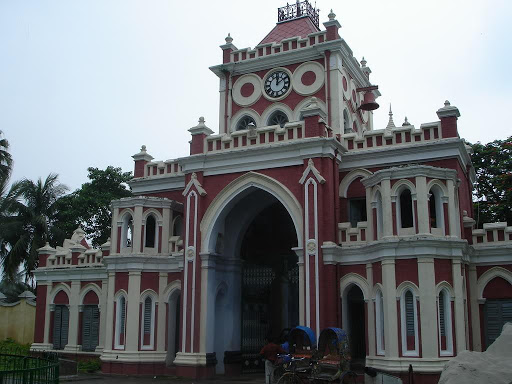 মুল দরজা বা প্রবেশ পথ
সিংহদ্বার
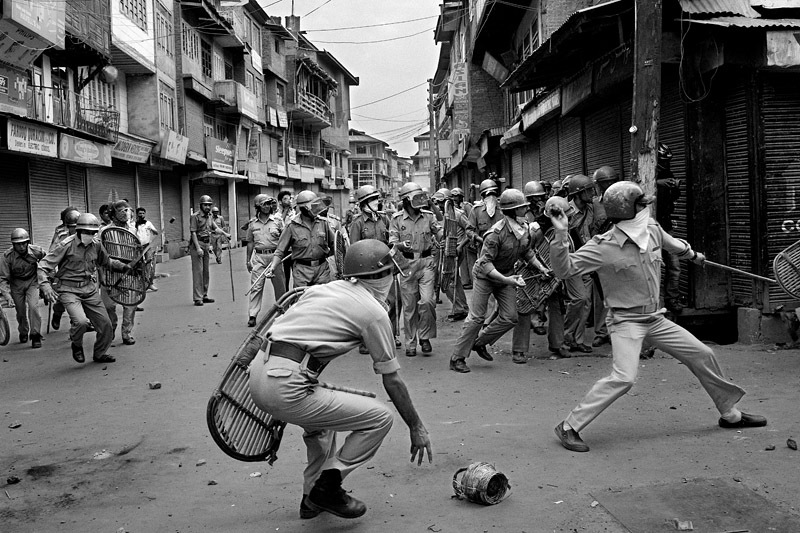 খন্ডযুদ্ধ
ছোট ছোট সংঘর্ষ বা যুদ্ধ
একক কাজ
১৯৫২ সালের ২১শে ফেব্রুয়ারি তারিখে 
কী ঘটেছিল?
ছবিগুলো লক্ষ্য কর ...
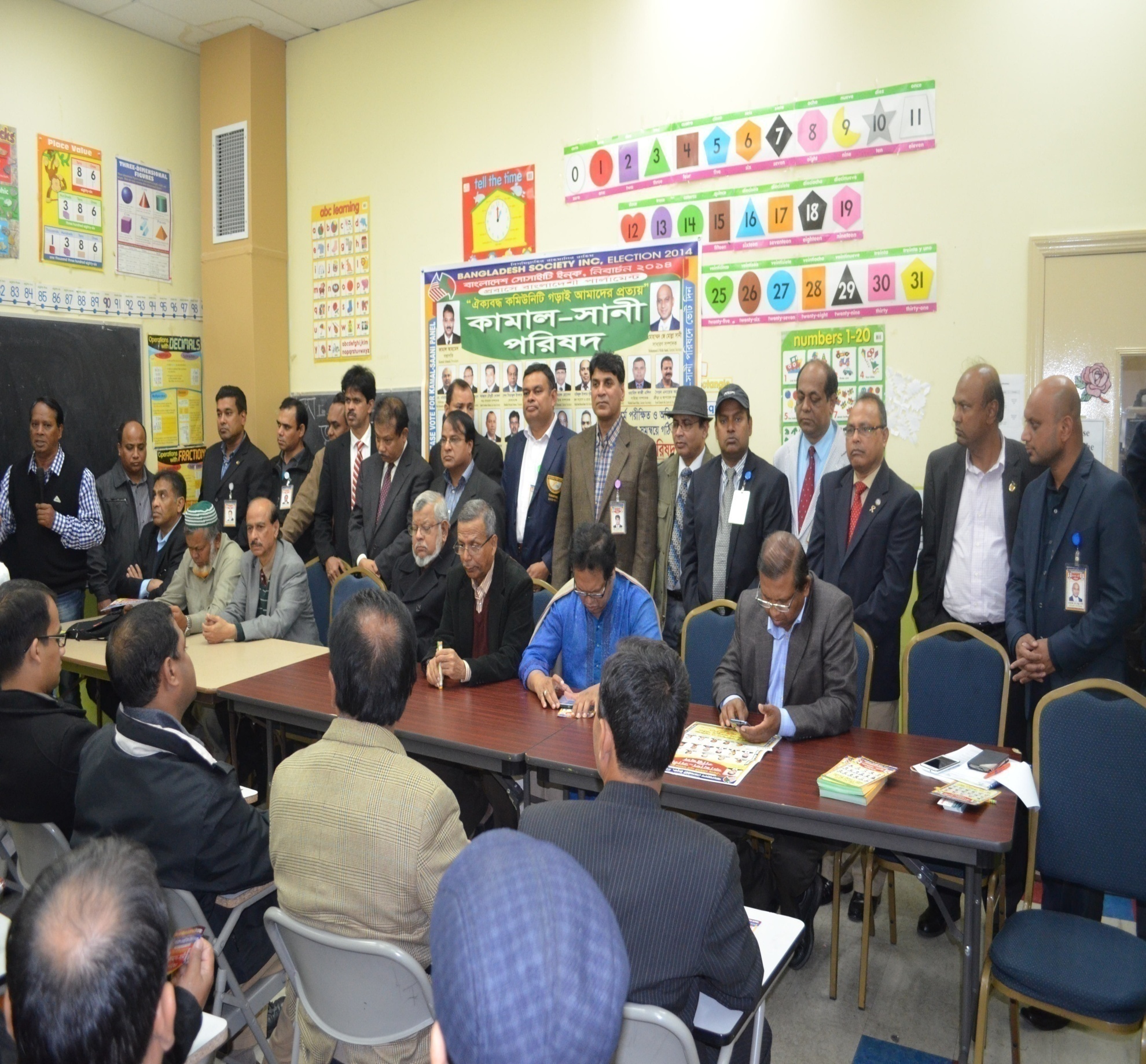 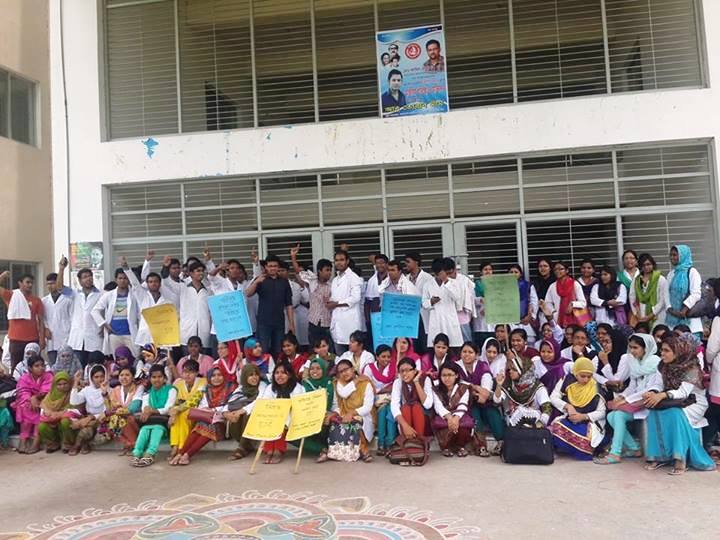 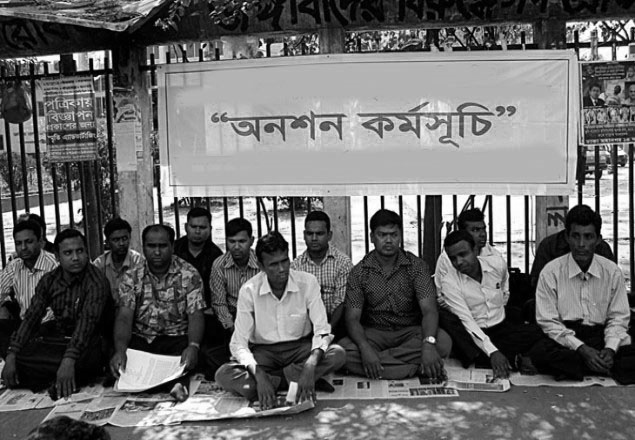 জোড়ায় কাজ
ভাষা আন্দোলনের পটভূমি বর্ণনা কর।
ছবিগুলো লক্ষ্য কর ...
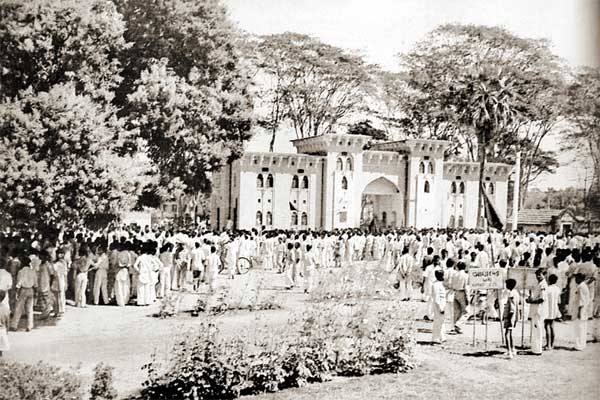 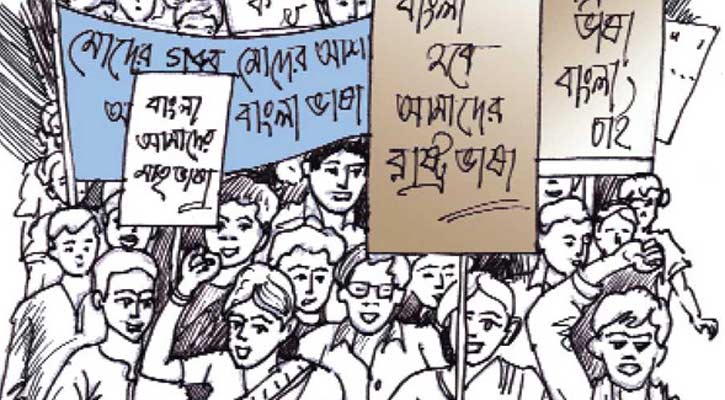 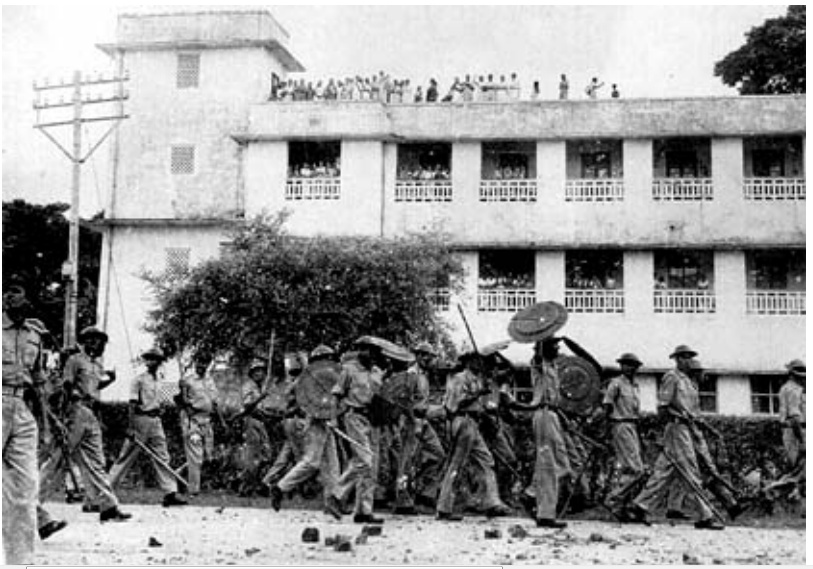 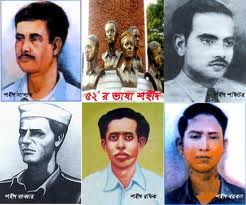 দলীয় কাজ
ভাষা আন্দোলনের গুরুত্ব বিশ্লেষণ কর।
মূল্যায়ন
* লেখক রফিকুল ইসলাম কত সালে জন্মগ্রহণ করেন?
* লেখক রফিকুল ইসলাম রচিত ২টি গ্রন্থের নাম বল।
* ভাষা আন্দোলন কেন হয়েছিল?
* ভাষা আন্দোলনে শহীদদের অবদান কেমন ছিল?
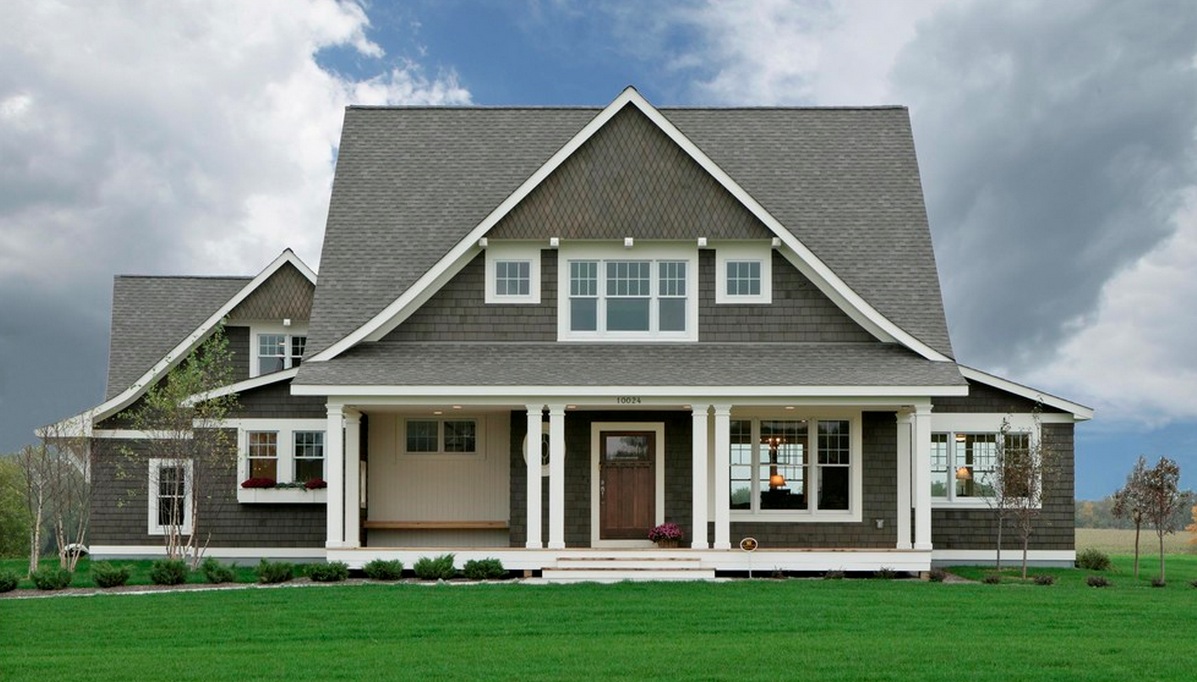 বাড়ির কাজ
‘‘ভাষা আন্দোলনের মধ্য দিয়ে স্বাধীনতা
আন্দোলনের পথ সুগম হয়’’ উক্তিটির
স্বপক্ষে একটি অনুচ্ছেদ লিখে আনবে।
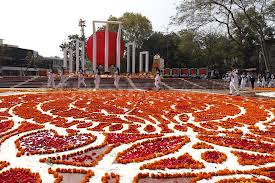 সবাইকে ধন্যবাদ